2025　eスポーツイベントカレンダー
R7.1.31時点
大阪･関西万博開催　13 Apr–13 Oct ＜184days＞
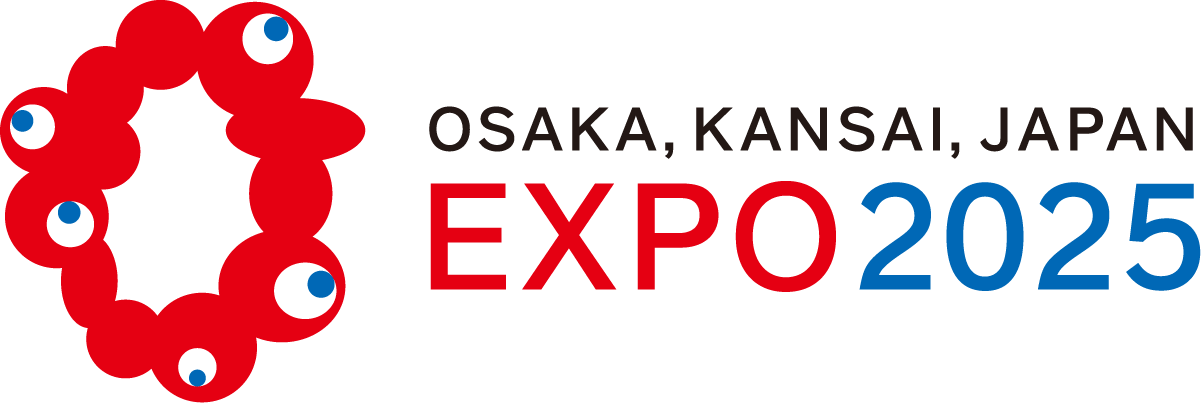 15-17
29
23-24
JeSU：テーマウィーク
　＠EXPOメッセ
(仮)泉佐野市：大阪ウィーク
　＠EXPOホール
STAGE:0
　@EXPOホール
民間企業
1-3
27
PACkage：eスポーツ大会
PACkage：eスポーツフェス
7月下旬～8月中旬
8月中旬
KUL：eスポーツ大会
　＠HADO ARENA エコール・いずみ
KUL：小学生向けeスポーツイベント
　＠eスタジアムいずみ、泉佐野オチアリーナ
7月中旬
PCCS：eスポーツイベント
7月～9月
NEICS：eスポーツ大会（期間中３回開催）
　＠e-sports cafe ZERO
教育機関
３
大阪工業大学：eスポーツ大会
　@大阪工業大学　梅田キャンパス　OIT esports Digital Area
23-24
27
28
近畿大学：オープンキャンパス
　＠近畿大学
近畿大学：オープンキャンパス
　＠近畿大学
近畿大学：オープンキャンパス
　＠近畿大学
15
7
３、10
20
阪南大学：eスポーツ本大会
　＠阪南大学
阪南大学：eスポーツミニ大会
　＠阪南大学
阪南大学：eスポーツミニ大会
　＠阪南大学
阪南大学：eスポーツミニ大会
　＠阪南大学
関連団体
7月～８月
堺eスポーツ協会：eスポーツ大会
7月 or 9月
みなとOSAKAスポーツコミッション：eスポーツ体験ブース出展
自治体
11月～12月
23 or 24
大東市：eスポーツシニア体験会
大阪府：総括イベント
このほか、OeGG構成メンバーが企画・検討しているイベント多数あり。